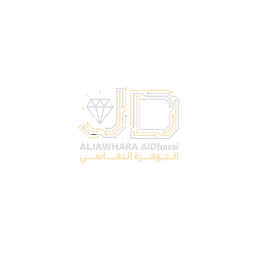 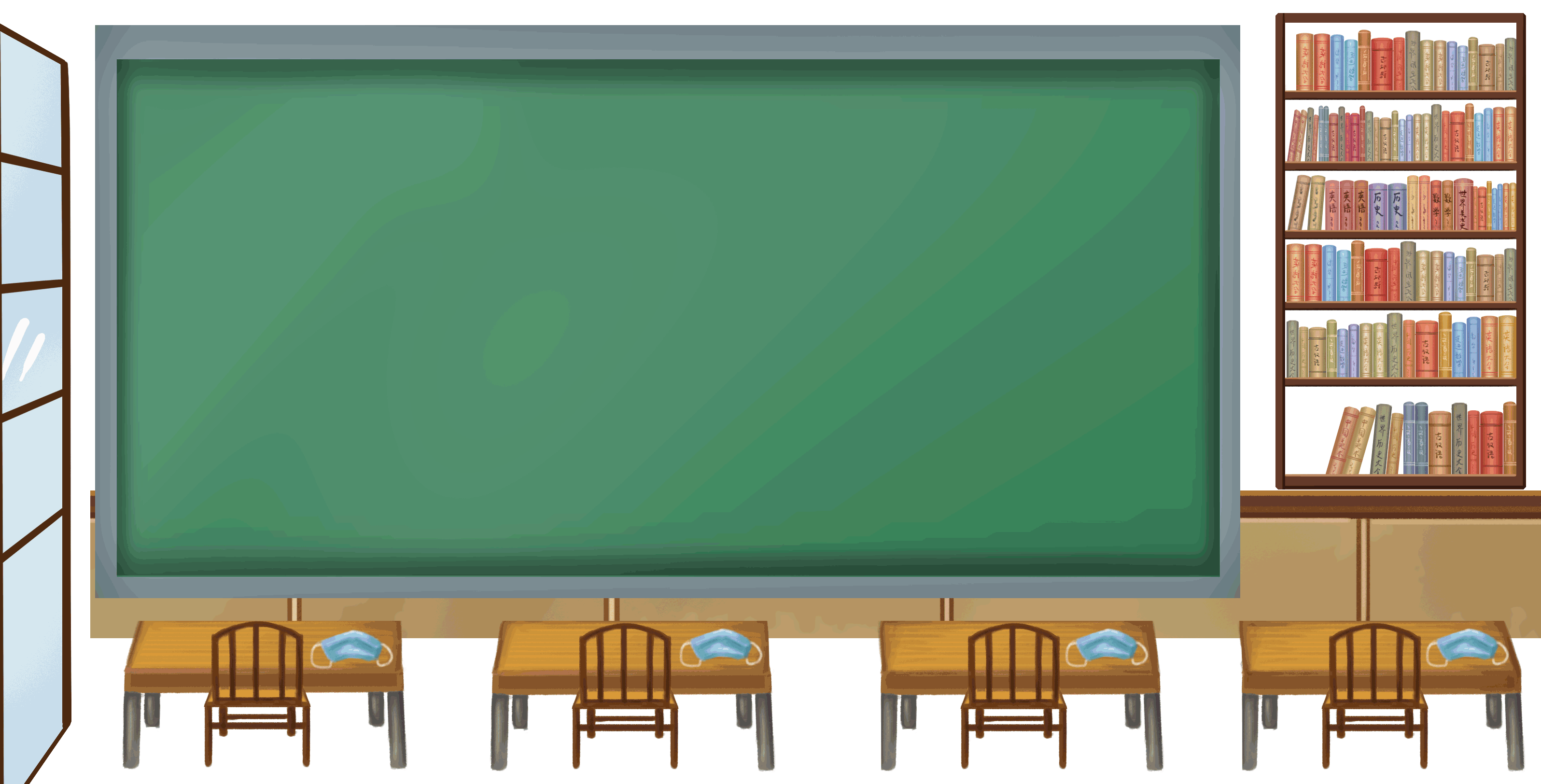 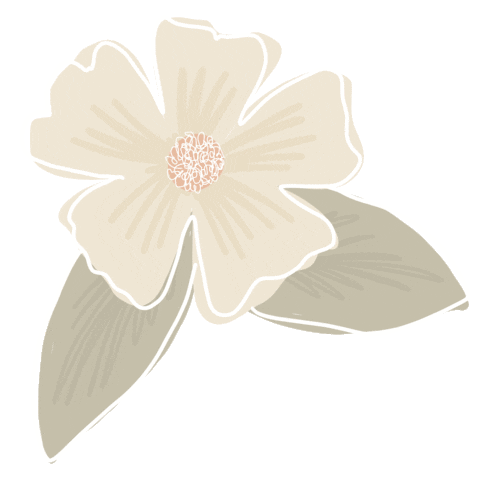 القوانين الصفية
كيف تكون مميــزًا
التعلم باللعب
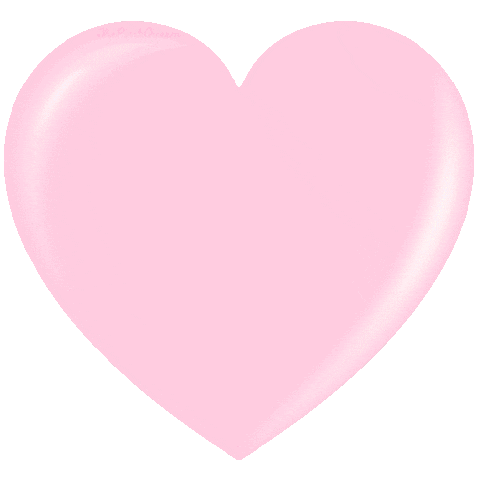 أهلًا
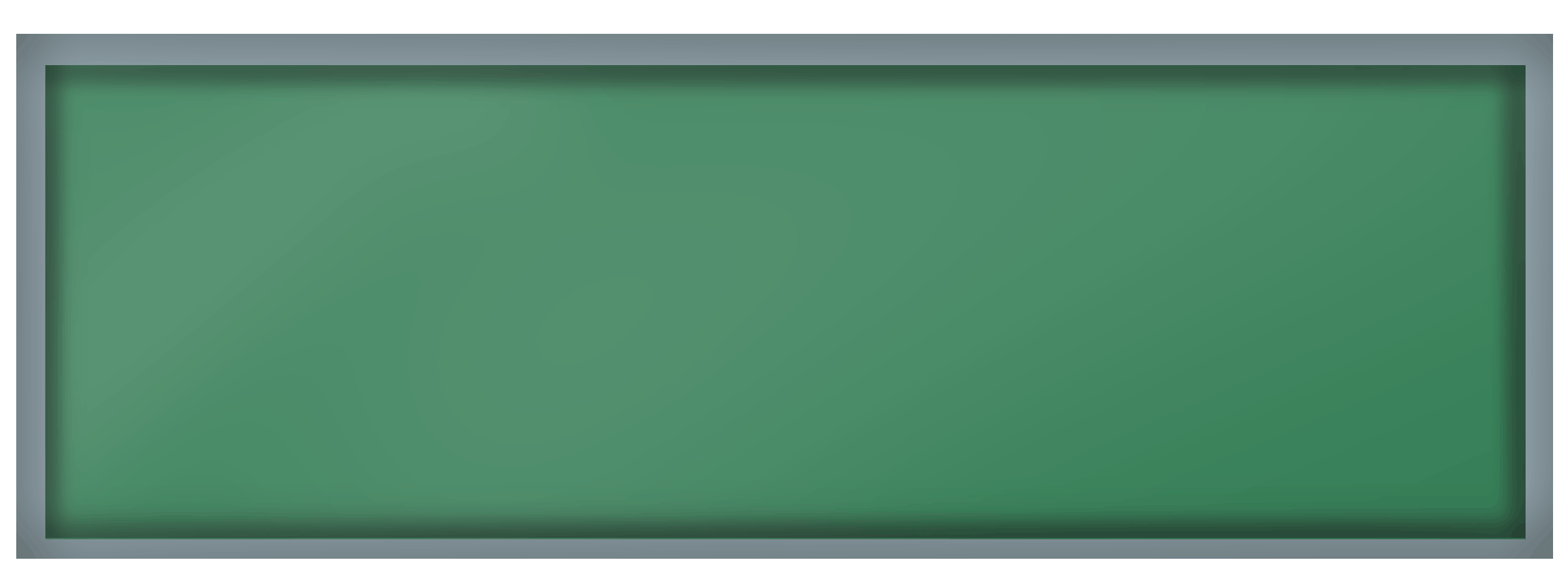 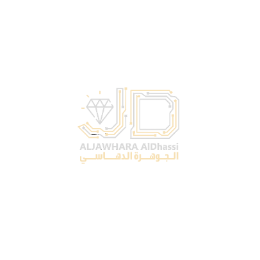 القوانين الصفية
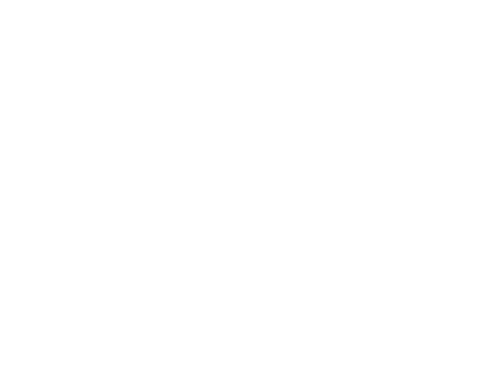 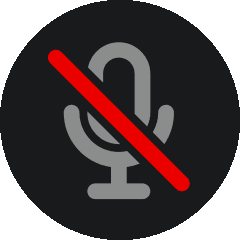 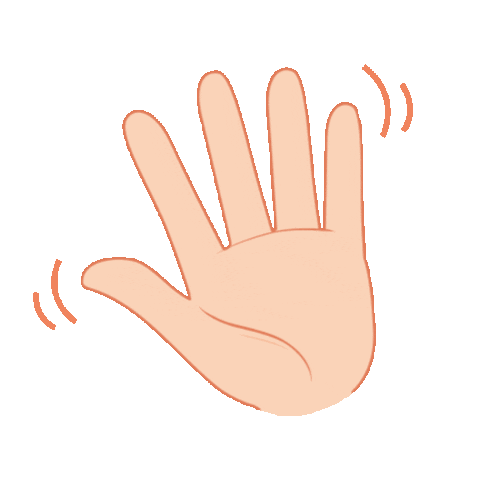 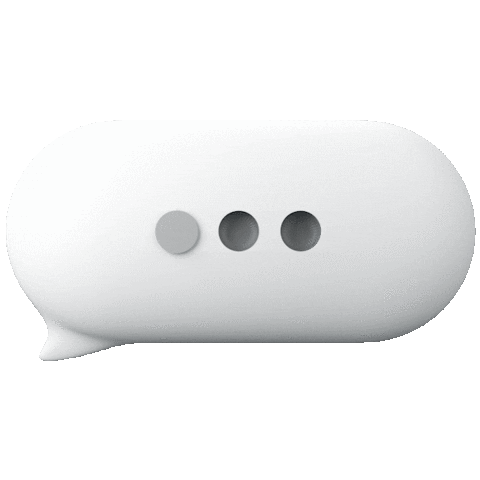 الحضور قبل الحصة 
وعدم المغادرة إلا بانتهائها
اغلاق المايك وعدم فتحه 
إلا بإذن المعلم
عدم الكتابة في دردشة الاجتماع إلا بإذن المعلم
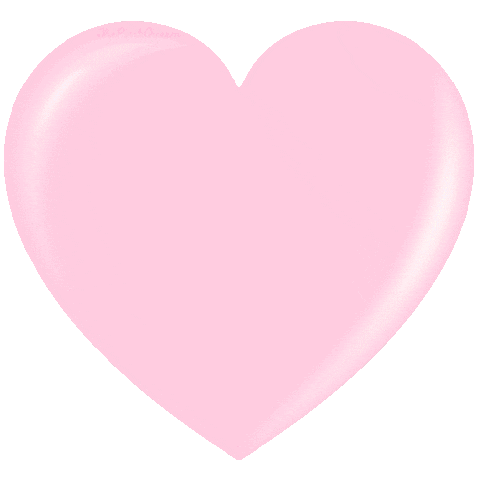 اغلاق المايك وعدم فتحه
 إلا بإذن المعلم
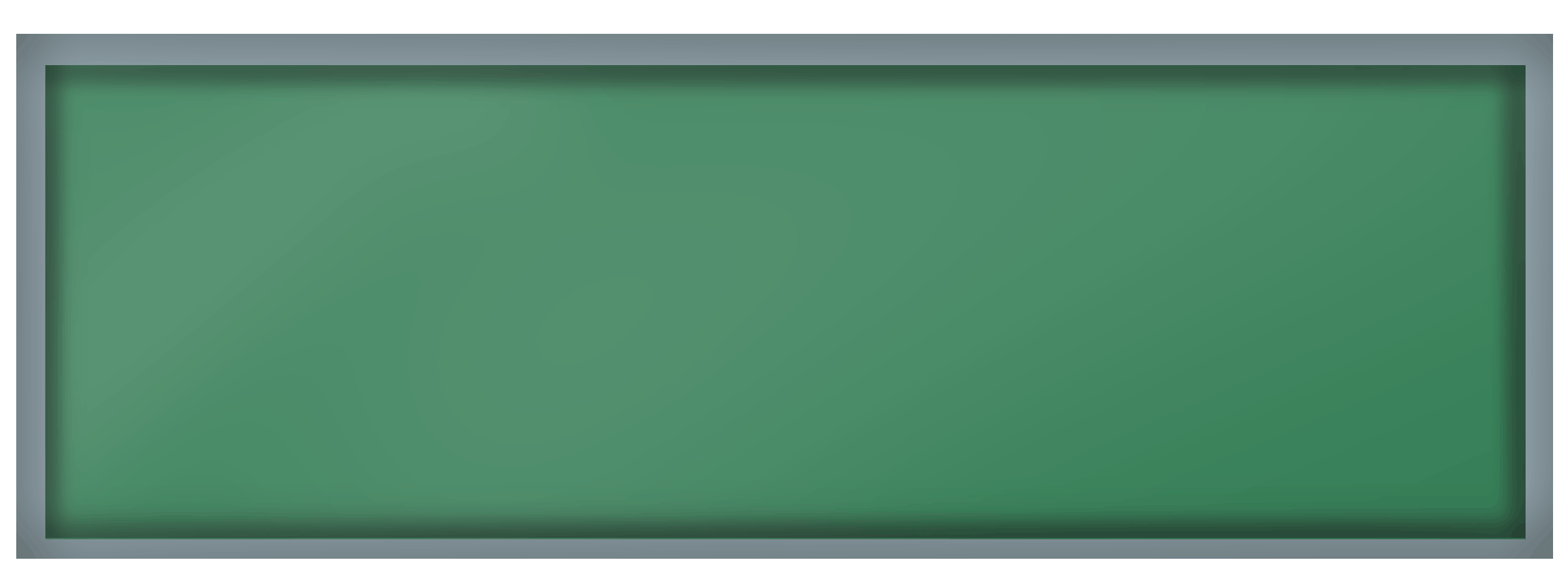 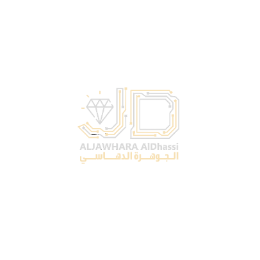 كيف تكون مميــزًا
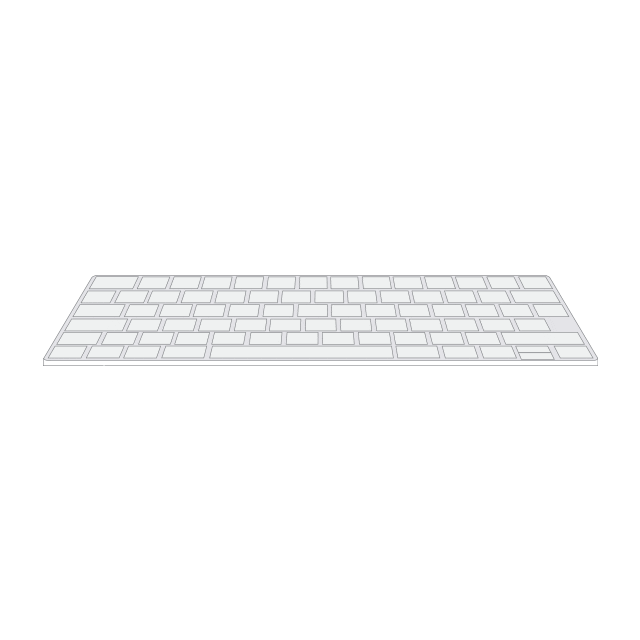 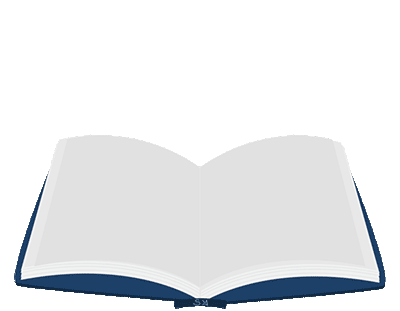 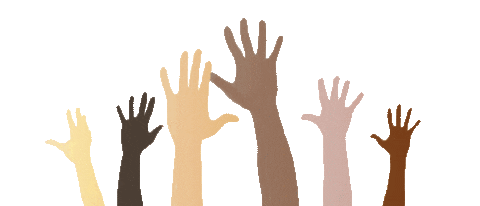 المراجعة اليومية
 للدروس السابقة
حل الواجبات وإرسالها 
في الموعد المحدد
المشاركة والتفاعل أثناء الحصة
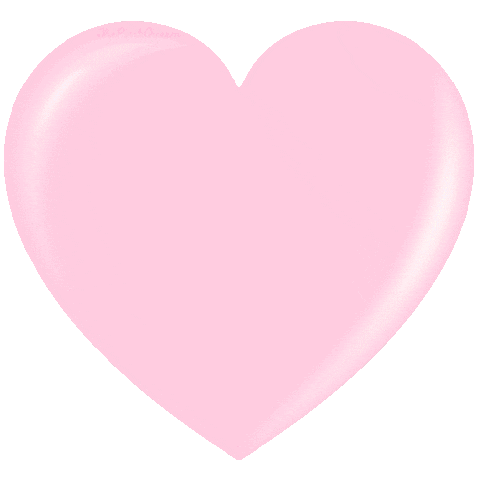 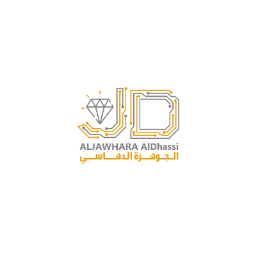 التعلم باللعب
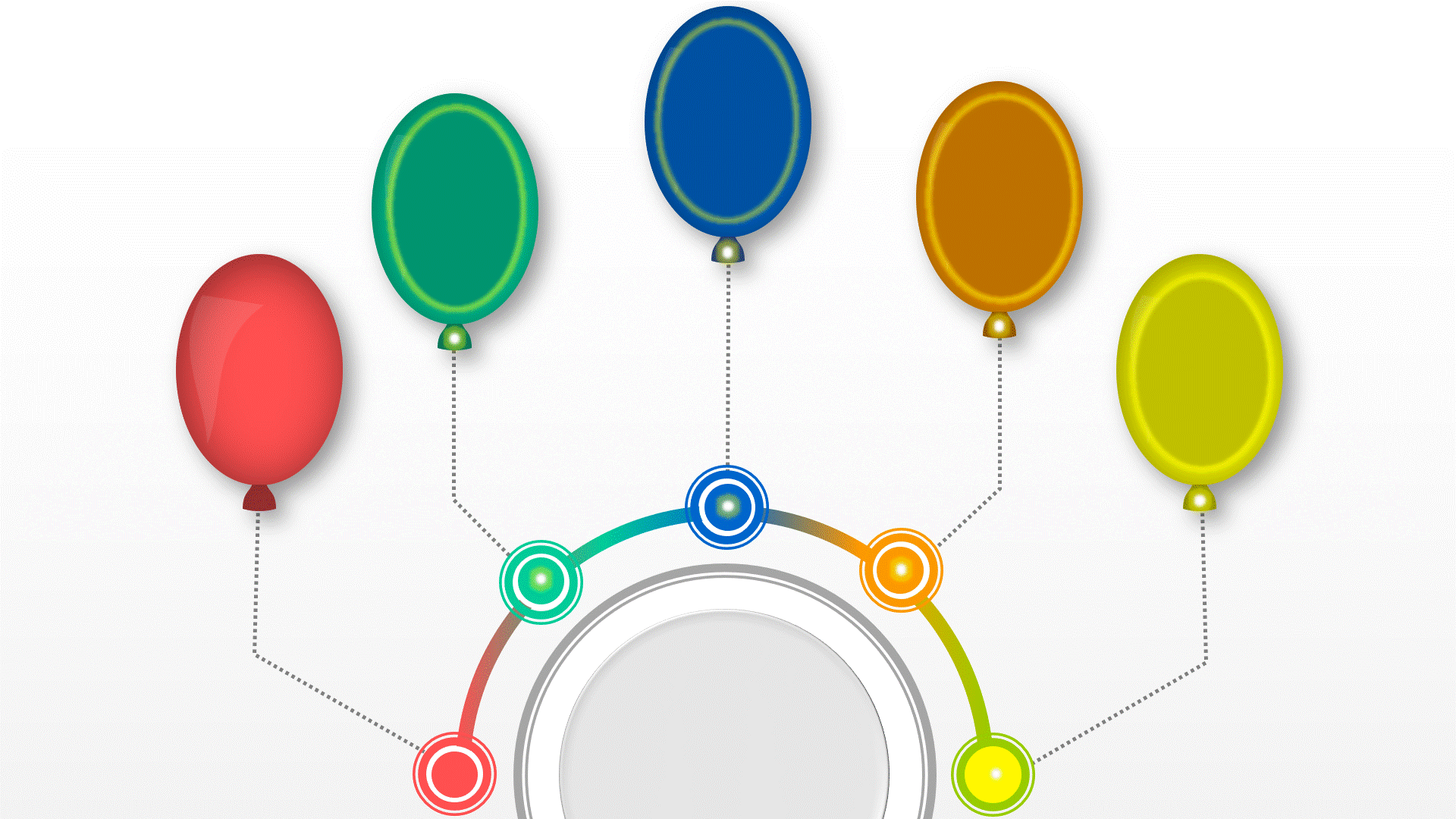 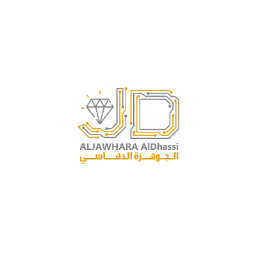 السؤال للون الأزرق
عودة
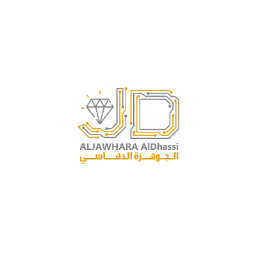 السؤال للون الأحمر
عودة
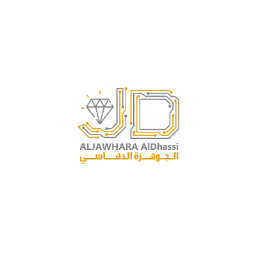 السؤال للون الأخضر
عودة
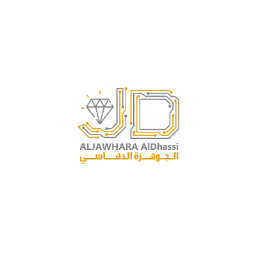 السؤال للون البرتقالي
عودة
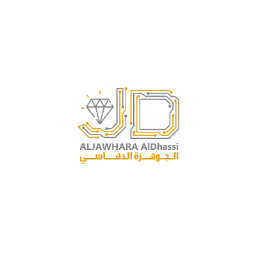 السؤال للون الأصفر
عودة